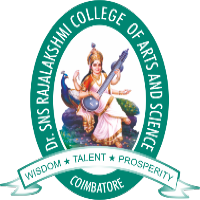 Cloud Technology Fundaments 21UCA501
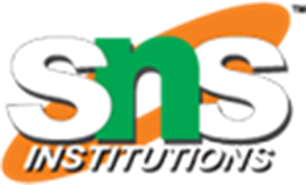 Monisha S M - Assistant Professor Computer Application drsnsrcas
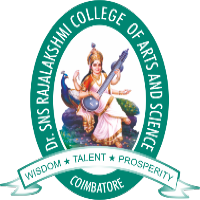 Laws of Cloudonomics
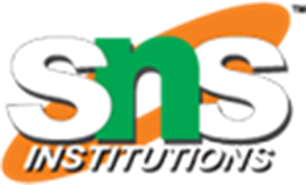 Joe Wienman of AT&T Global Services has concisely stated the advantages that cloud computing offers over a private or captured system. His article appeared on Gigaom.com at: http:// gigaom.com/2008/09/07/the-10-laws-of-cloudonomics/. A summary of Wienman’s “10 Laws of Cloudonomics” follows and his interpretation:
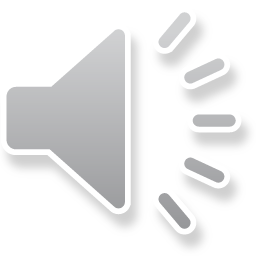 Monisha S M - Assistant Professor Computer Application drsnsrcas
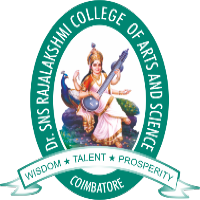 Laws of Cloudonomics
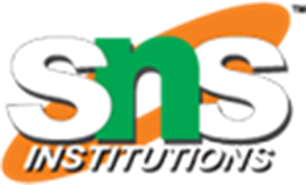 1. Utility services cost less even though they cost more.
Utilities charge a premium for their services, but customers save money by not paying for services that they aren’t using.
2. On-demand trumps forecasting.
The ability to provision and tear down resources (de-provision) captures revenue and lowers costs.
3. The peak of the sum is never greater than the sum of the peaks.
A cloud can deploy less capacity because the peaks of individual tenants in a shared system are averaged over time by the group of tenants.
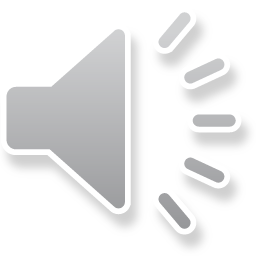 Monisha S M - Assistant Professor Computer Application drsnsrcas
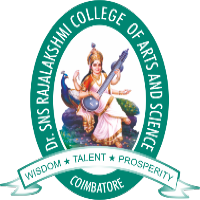 Laws of Cloudonomics
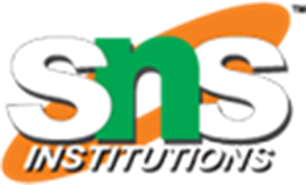 4. Aggregate demand is smoother than individual.
Multi-tenancy also tends to average the variability intrinsic in individual demand because the “coefficient of random variables” is always less than or equal to that of any of the individual
variables. With a more predictable demand and less variation, clouds can run at higher utilization rates than captive systems. This allows cloud systems to operate at higher efficiencies and lower costs.
5. Average unit costs are reduced by distributing fixed costs over more units of output.
Cloud vendors have a size that allows them to purchase resources at significantly reduced prices. (This feature was described in the previous section.)
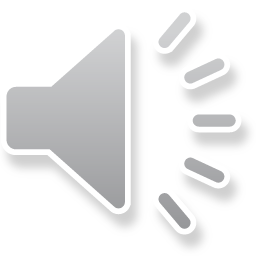 Monisha S M - Assistant Professor Computer Application drsnsrcas
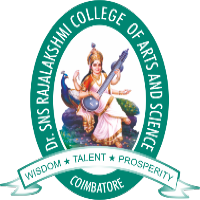 Laws of Cloudonomics
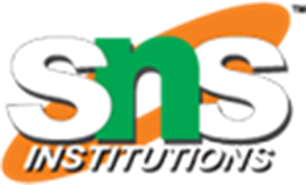 6. Superiority in numbers is the most important factor in the result of a combat (Clausewitz).
Weinman argues that a large cloud’s size has the ability to repel botnets and DDoS attacks better than smaller systems do.
7. Space-time is a continuum (Einstein/Minkowski).
The ability of a task to be accomplished in the cloud using parallel processing allows realtime business to respond quicker to business conditions and accelerates decision making
providing a measurable advantage.
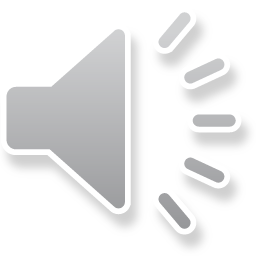 Monisha S M - Assistant Professor Computer Application drsnsrcas
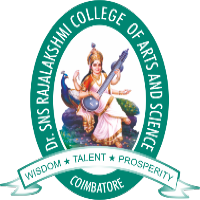 Laws of Cloudonomics
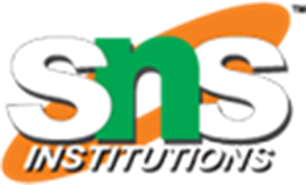 8. Dispersion is the inverse square of latency.
Latency, or the delay in getting a response to a request, requires both large-scale and multi-site deployments that are a characteristic of cloud providers. Cutting latency in half requires four times the number of nodes in a system.
9. Don’t put all your eggs in one basket.
The reliability of a system with n redundant components and a reliability of r is 1-(1-r)n. Therefore, when a datacenter achieves a reliability of 99 percent, two redundant datacenters
have a reliability of 99.99 percent (four nines) and three redundant datacenters can achieve a reliability of 99.9999 percent (six nines). Large cloud providers with geographically dispersed sites worldwide therefore achieve reliability rates that are hard for private
systems to achieve.
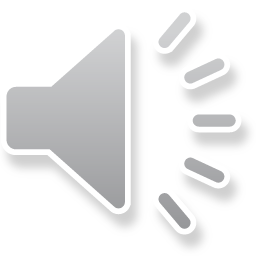 Monisha S M - Assistant Professor Computer Application drsnsrcas
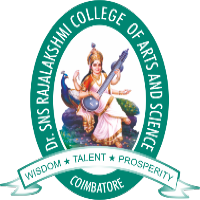 Laws of Cloudonomics
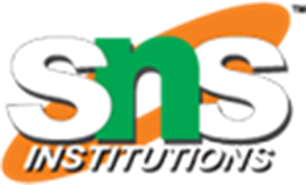 10. An object at rest tends to stay at rest (Newton).
Private datacenters tend to be located in places where the company or unit was founded or acquired. Cloud providers can site their datacenters in what are called “greenfield sites.” A greenfield site is one that is environmentally friendly: locations that are on a network backbone, have cheap access to power and cooling, where land is inexpensive, and the environmental impact is low. A network backbone is a very high-capacity network connection. On the Internet, an Internet backbone consists of the high-capacity routes and routers that are typically operated by an individual service provider such as a government or commercial entity. You can access a jump page of Internet backbone maps at: http://www.
nthelp.com/maps.htm.
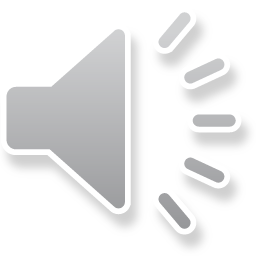 Monisha S M - Assistant Professor Computer Application drsnsrcas
THANK YOU
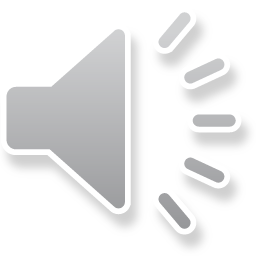 Monisha S M - Assistant Professor Computer Application drsnsrcas